CHICKEN FAJITAS
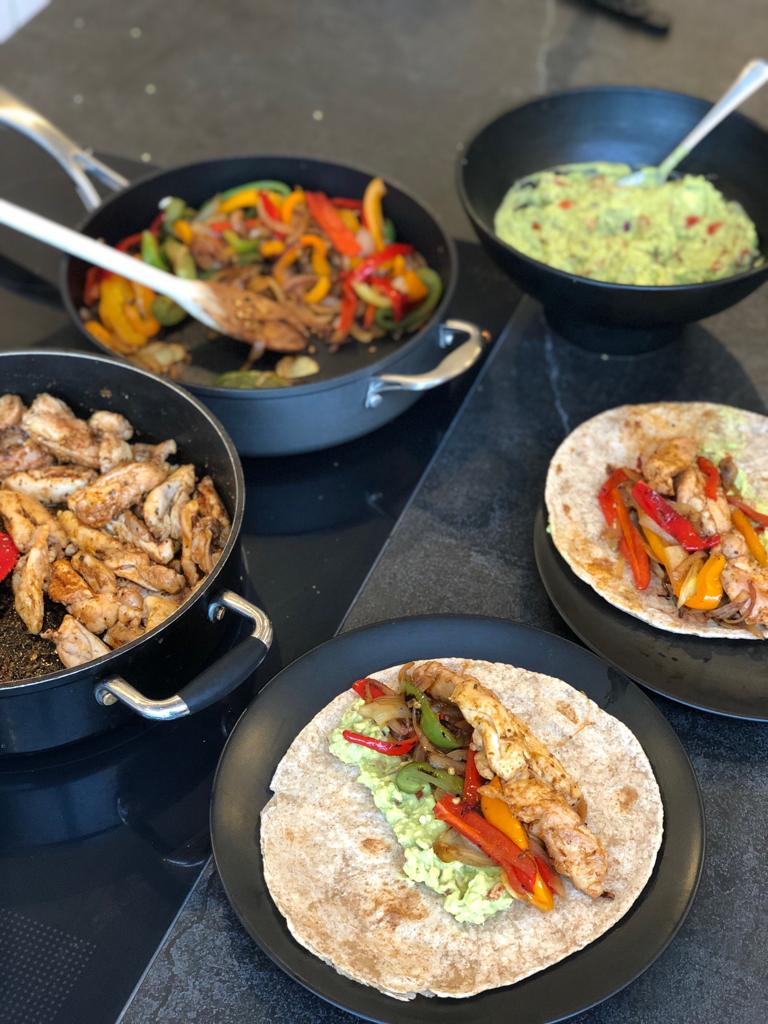 HEALTHY
QUICK
FAMILY
MEALS
You have everything you need for a complete meal here
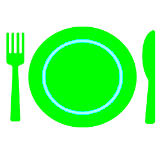 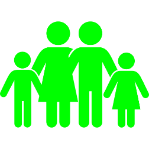 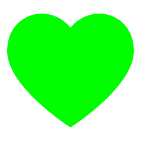 Chicken is a good source of Niacin and Selenium and a very good source of Protein.
Feeds 5 
(2 thighs each)
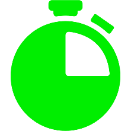 15 - 20 mins
METHOD      
Slice your peppers and onions
In a large frying pan, heat your oil and add the vegetables – cook over a medium heat so they caramelise
Mix all of the spices together
Slice the thighs and mix with the spices
In another large frying pan, heat 1 tbs oil then fry the chicken
Whilst that is all cooking, mash your avocado, dice your onion and tomatoes, add lime juice and mix together – taste – add salt if needed
When the chicken is cooked and the peppers and onions are nicely browned…
Lay chicken, guacamole and pepper/onion mix in a line down the centre of a fajita or lettuce leaf
Enjoy
INGREDIENTS      
1 tsp salt
1 tsp smoked paprika 
1 tsp garlic granules
1 tsp dried oregano
½ tsp chilli powder (or ¼  if you don’t like it too spicy)
8 chicken thighs (skinless & boneless)
3 peppers - 1 red, 1 green, 1 yellow
4 onions
5-10 wholemeal tortillas or Romaine lettuce

Guacamole
2 avocados
12 cherry tomatoes
1 small red onion
2 limes
Salt
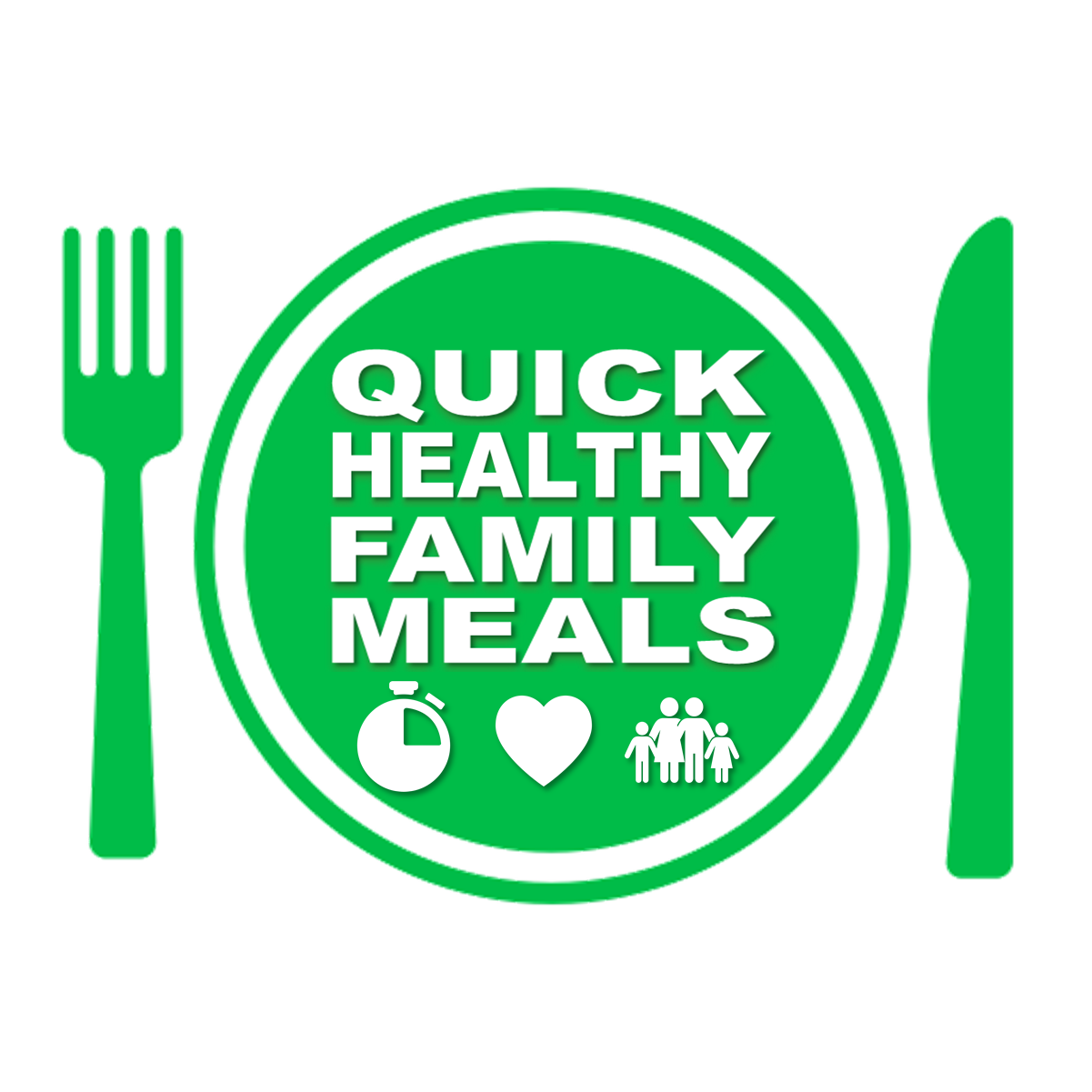 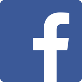 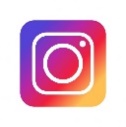 To watch a video showing how this is made or to explore more 
Quick Healthy Family Meal ideas go to www.quickhealthyfamilymeals.com
@quickhealthyfamilymeals